Глагольные и именные составные сказуемые  в нашей речи
Выполнила ученица 8 класса «Б» МАОУ «Вадская СОШ» Свешникова Екатерина
Цель:
Узнать что такое глагольные и именные составные сказуемые. Научиться их различать. Провести исследование в социальных сетях и составить диаграмму, по которой мы выясним кокой из этих двух видов составных сказуемых употребляется в речи людей больше, чем другой
Составные сказуемые
Это сказуемые, в которых лексическое значение и грамматическое значение (время и наклонение) выражаются разными словами. 
Лексическое значение выражено в основной части, а грамматическое значение (время и наклонение) – в вспомогательной части.
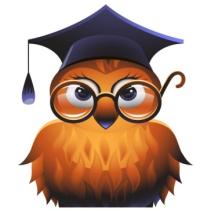 Составные сказуемые



    именные                        глагольные
Составные глагольные сказуемые
Составное глагольное сказуемое (СГС) состоит из двух частей:-вспомогательная часть (глагол в спрягаемой форме) выражает грамматическое значение (время и наклонение);-основная часть (неопределённая форма глагола – инфинитив) выражает лексическое значение. 

Например: Я начал петь; Я хочу петь; Я боюсь петь.
Составное именное сказуемое
Составное именное сказуемое (СИС) состоит из двух частей:
- вспомогательная часть – связка (глагол в спрягаемой форме) выражает грамматическое значение (время и наклонение);
- основная часть – именная часть (имя, наречие) выражает лексическое значение.

Например: Он был врачом; Он стал врачом; Он был болен
Исследование в социальных сетях
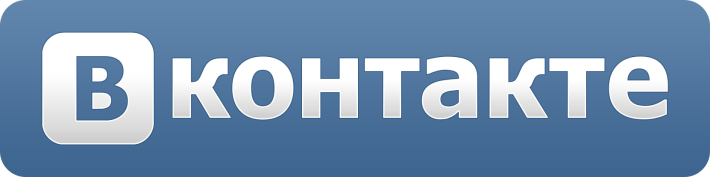 Исследование в социальных сетях
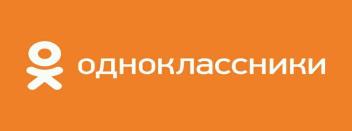 Вывод
Молодежь больше употребляют составные глагольные сказуемые, а люди старшего поколения больше употребляют составные именные сказуемые.
Проверь себя
1. Укажите вид сказуемого в предложении:
В окрестностях Москвы, в лесу, был разбит лагерь. (Медведев Д.)
1) Простое глагольное сказуемое2) Составное глагольное сказуемое3) Составное именное сказуемое
2. Укажите вид сказуемого в предложении:
Пришел приказ захватить плацдарм на противоположной стороне реки. (Кожевников В.)
1) Простое глагольное сказуемое2) Составное глагольное сказуемое3) Составное именное сказуемое
3. Укажите вид сказуемого в предложении:
Вечером с высоких берёз Тетерева начали нырять в снег.(Шим Э.)
1) Простое глагольное сказуемое2) Составное глагольное сказуемое3) Составное именное сказуемое
4. Укажите вид сказуемого в предложении:
Перед балконом была большая утоптанная площадка. (Куприн А.)
1) Простое глагольное сказуемое2) Составное глагольное сказуемое3) Составное именное сказуемое
5. Укажите вид сказуемого в предложении:
Отправив связного с сообщением, Рябинкин велел бойцам выполнять этот его приказ. (Кожевников В.)
1) Простое глагольное сказуемое2) Составное глагольное сказуемое3) Составное именное сказуемое
6. Укажите вид сказуемого в предложении:
Без вьючных животных мы не могли тронуться в путь. (Арсеньев В.)
1) Простое глагольное сказуемое2) Составное глагольное сказуемое3) Составное именное сказуемое